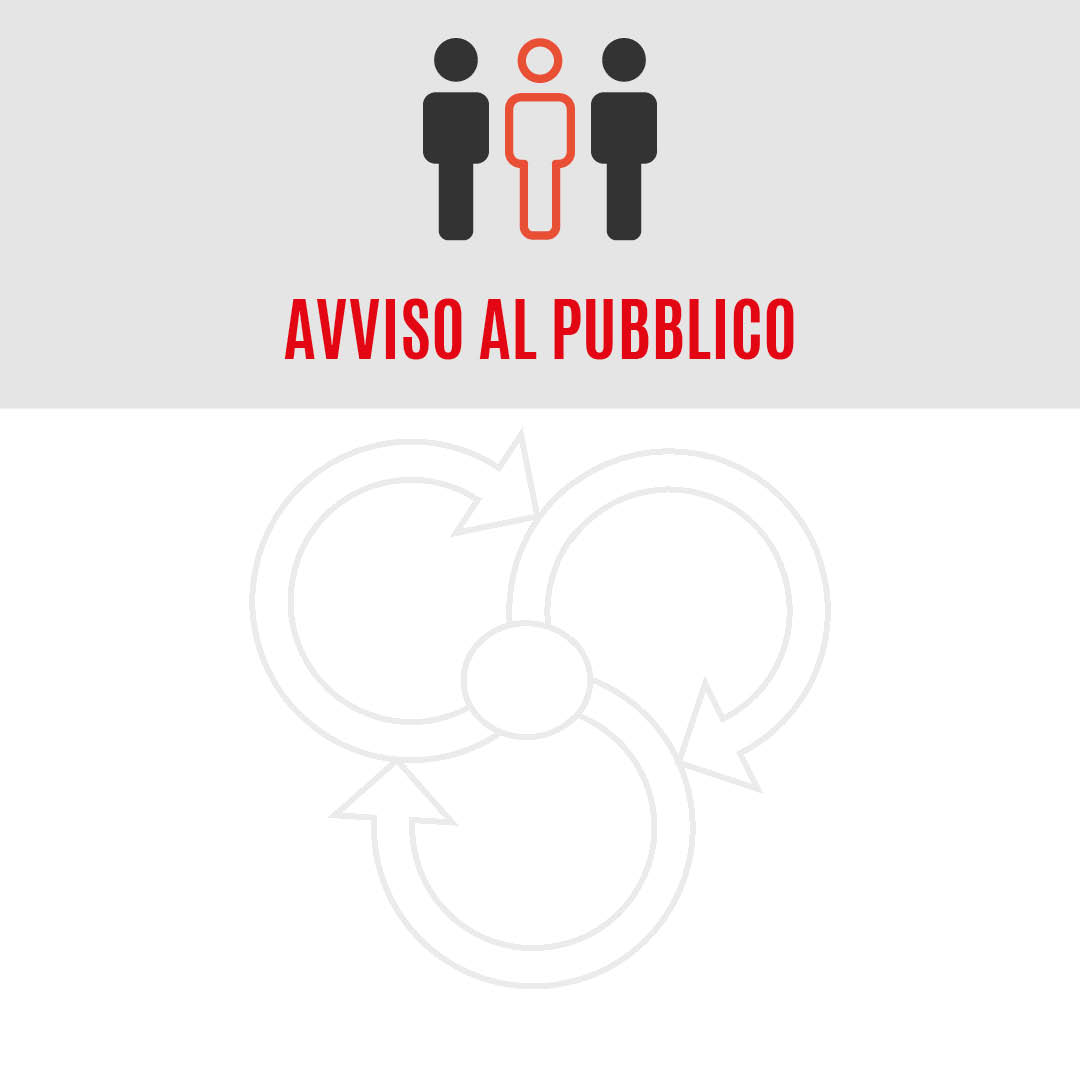 ATTIVAZIONE ORARIO SCOLASTICO 
dal 12 aprile 2021
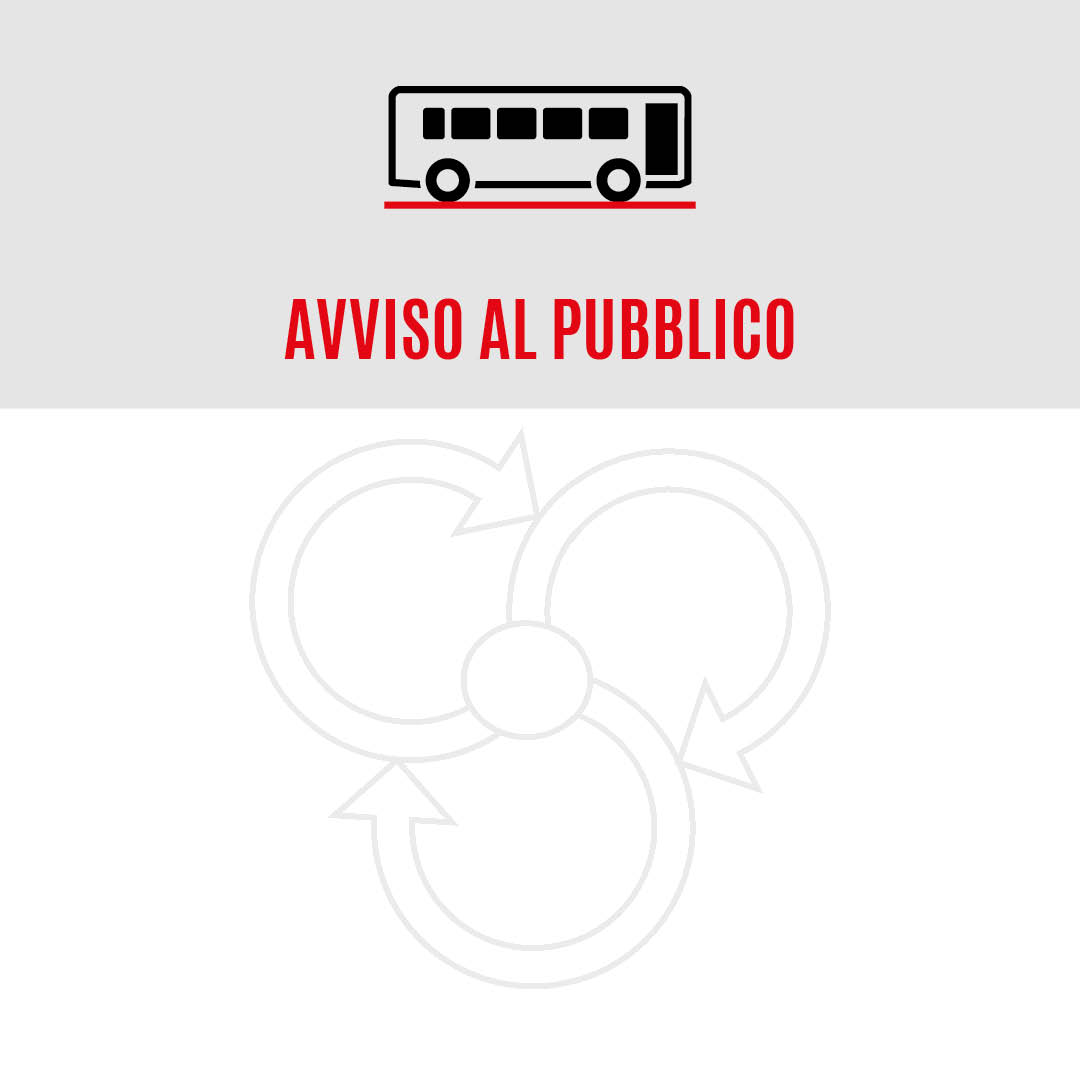 LINEA S60a
Chiusura centro abitato Comune di
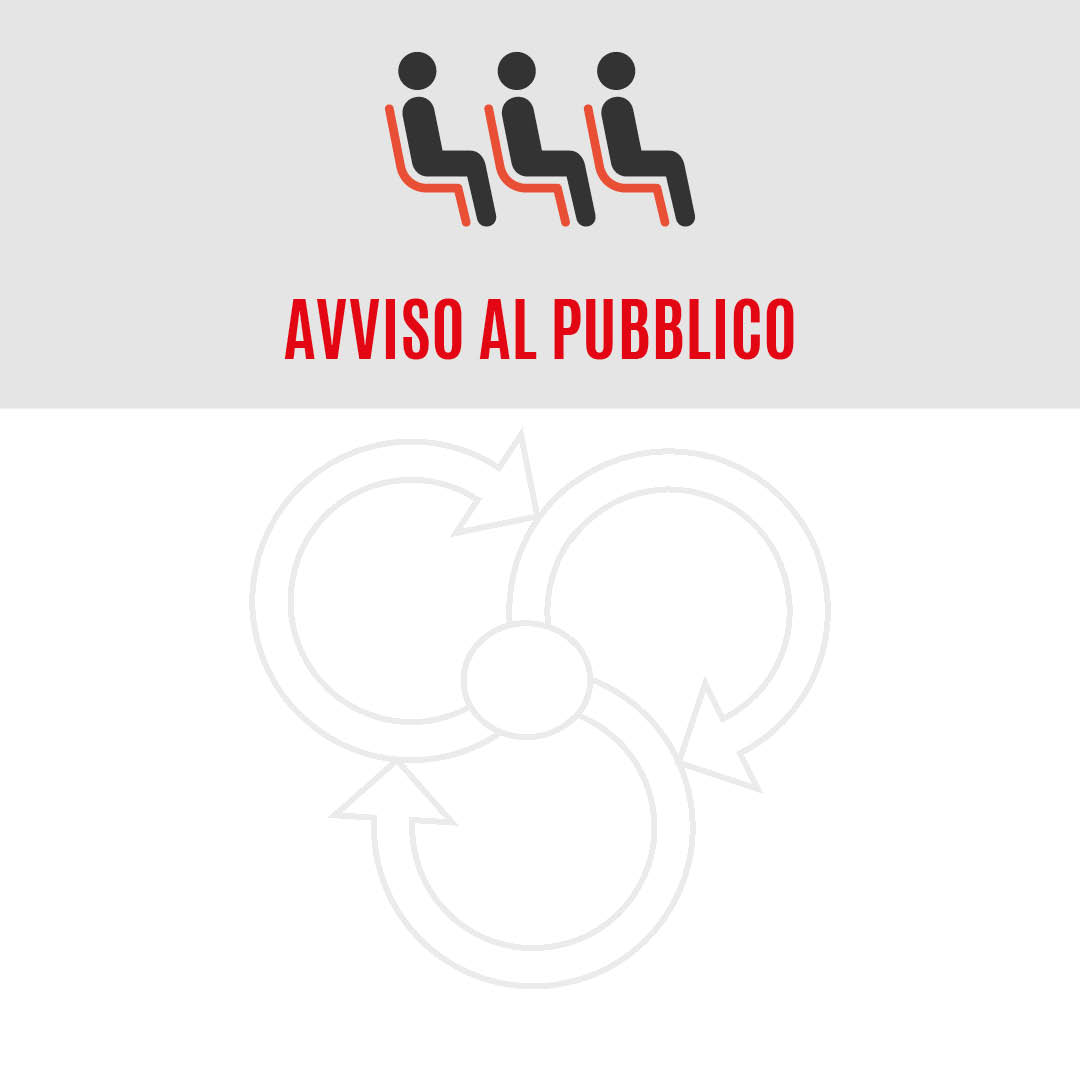 LINEA C40a-C40bcd 
CORSE AGGIUNTIVE PARZANICA- ACQUAIOLO- TAVERNOLA
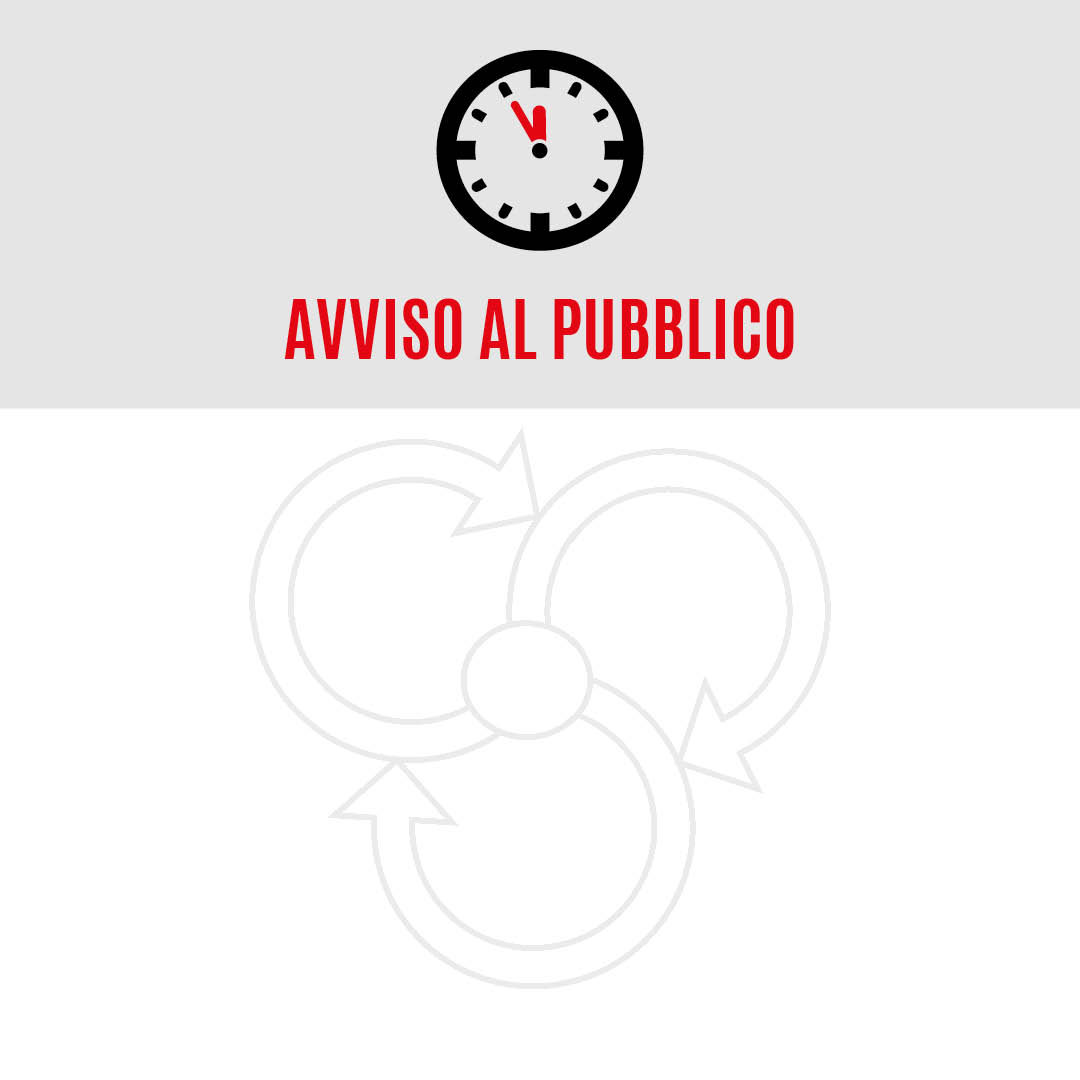 funivia Albino – Selvino
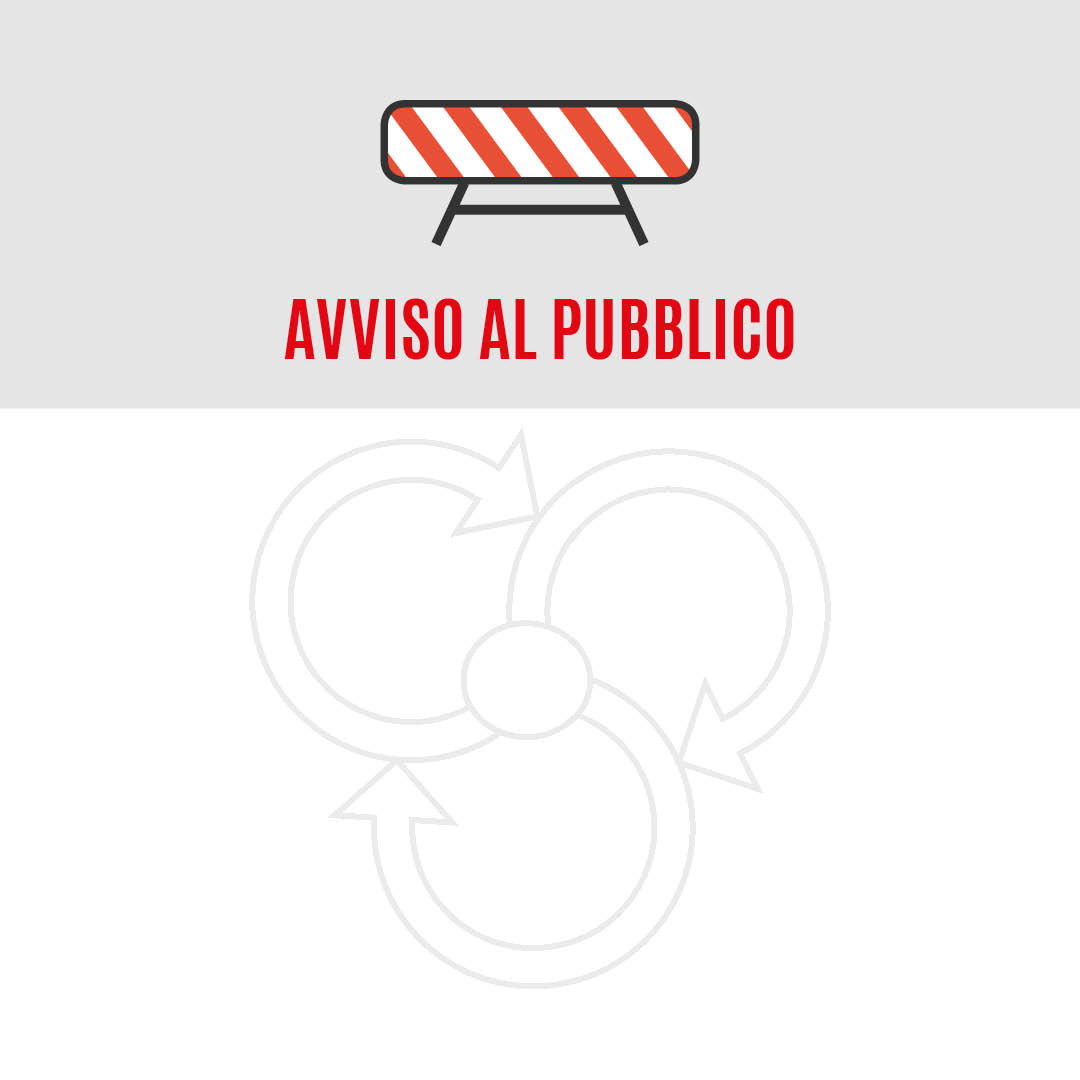 LINEA E20a
Chiusura in comune di Foresto Sparso
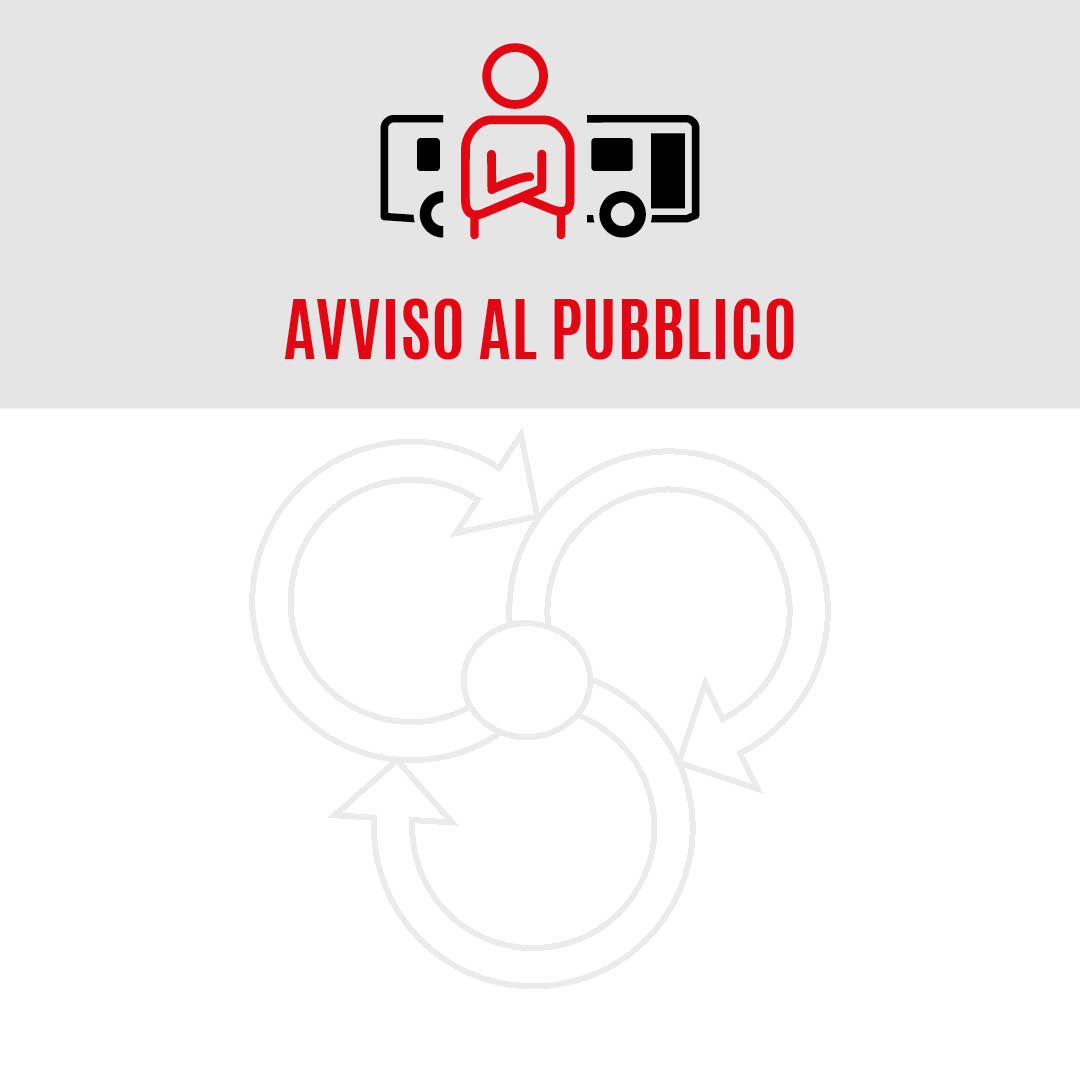 SCIOPERO NAZIONALE TPL
1° GIUGNO 2021